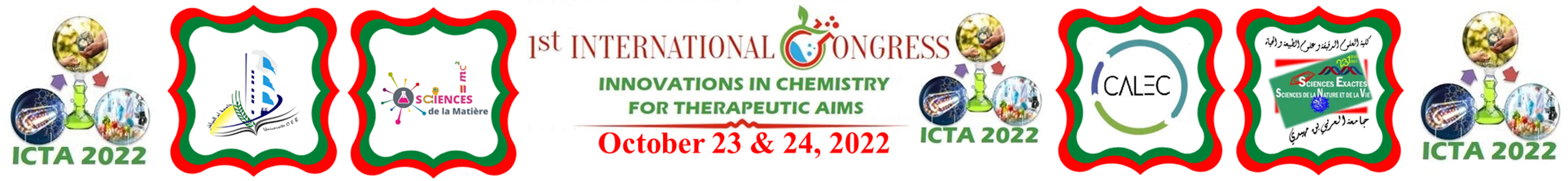 Laboratory logo
University logo
Oral communication code  (Tn.OCN°LAST NAME First Name)
Title of the communication
Author(s)
Affiliation
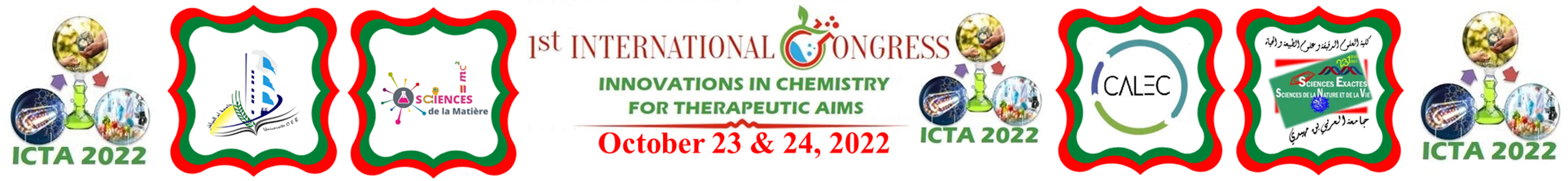 INTRODUCTION
Text: justified, single-spaced, Times new roman (24).
90%
2
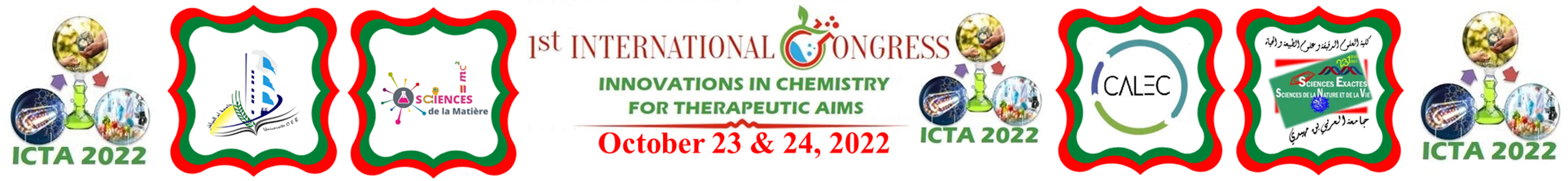 MATERIALS AND METHODS
Text: justified, single-spaced, Times new roman (24).
3
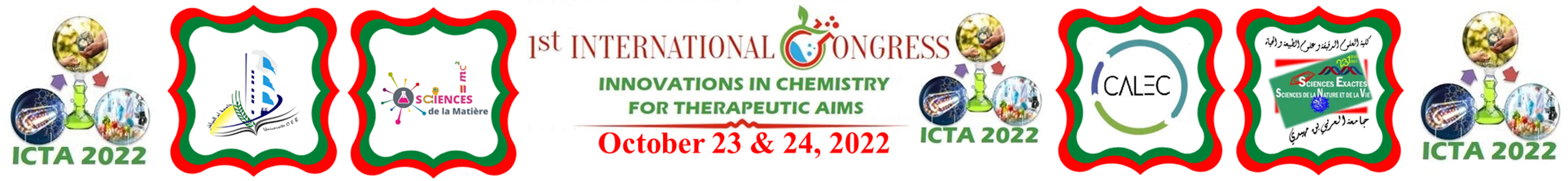 MATERIALS AND METHODS (continued)
Text: justified, single-spaced, Times new roman (24).
4
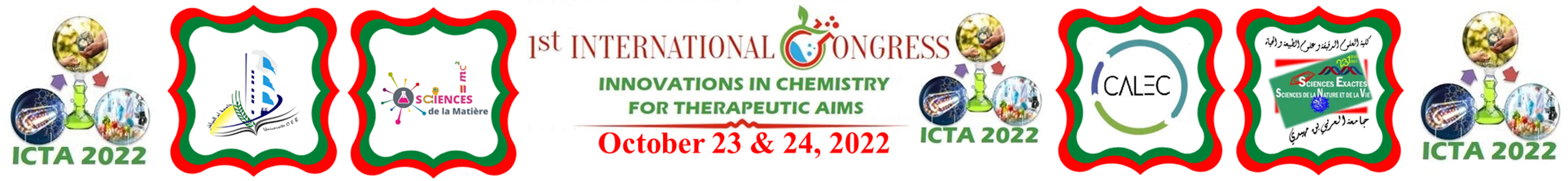 RESULTS AND DISCUSSION
Text: justified, single-spaced, Times new roman (24).
5
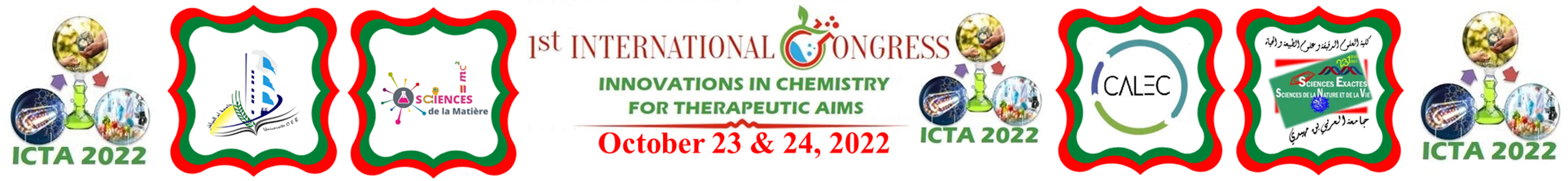 RESULTS AND DISCUSSION (continued)
Text: justified, single-spaced, Times new roman (24).
6
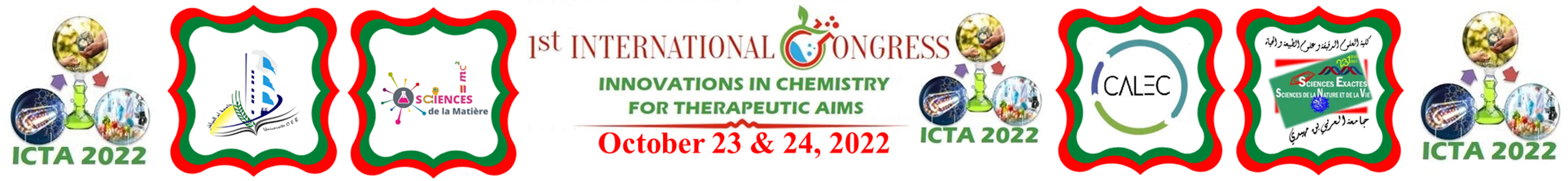 RESULTS AND DISCUSSION (continued)
Text: justified, single-spaced, Times new roman (24).
7
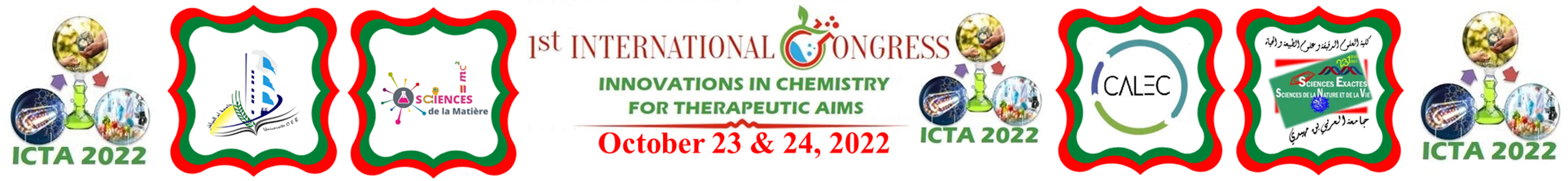 CONCLUSION AND OUTLOOK
Text: justified, single-spaced, Times new roman (24).
8